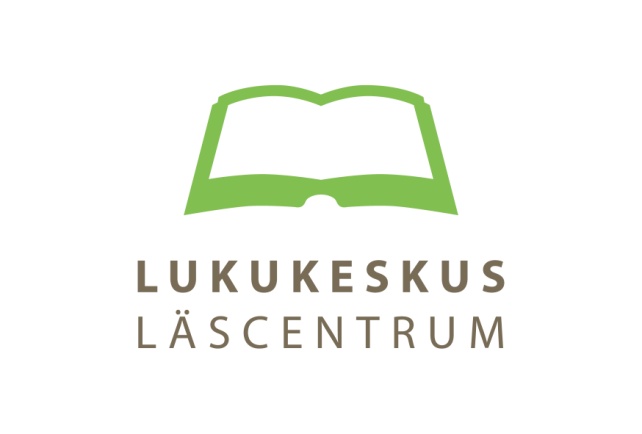 Miten edistää lukemista?
Anu Laitila
Lukukeskuksen toiminnanjohtaja
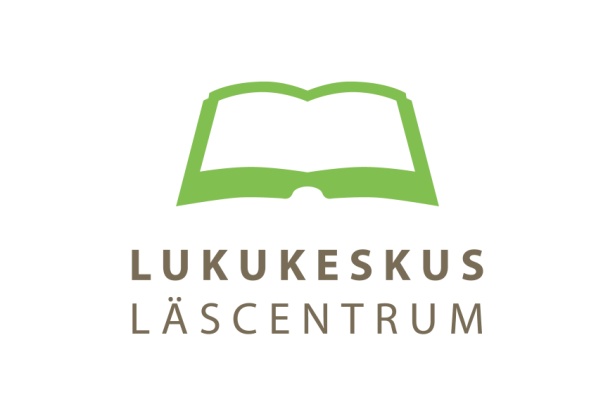 Lukukeskus
Edistää lukemista ja kirjallisuusharrastusta
     ->   erityishuomio lasten ja nuorten lukemisen edistämisessä
Välittää kirjailijavieraita ympäri Suomen 
     ->  vuosittain noin 850 esiintymistä etupäässä kouluihin ja kirjastoihin
Julkaisee kolmea kirjallisuuslehteä: Vinski, Lukufiilis, Kiiltomato
Järjestää lukukampanjoita
Jäsenjärjestöinä 10 kirjailija- ja kirjallisuusliittoa
Päärahoittajia ovat OKM ja säätiöt
Viettää 40-vuotisjuhlavuottaan 2012
Julkaisut
Kiiltomato.net (Lysmasken)  - kirjallisuuskritiikin verkkolehti - 3-4 kritiikkiä viikossa - pääkirjoitus kerran kuussa- kritiikkiarkistossa yli 2000 kirjakritiikkiä 10 vuoden ajalta Lukufiilis    kirjallisuuslehti yläkoululaisille ja lukiolaisille     
Vinski         lasten kirjallisuuslehti Lehtiin kirjoittavat lapset ja nuoret itse
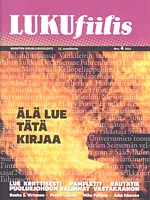 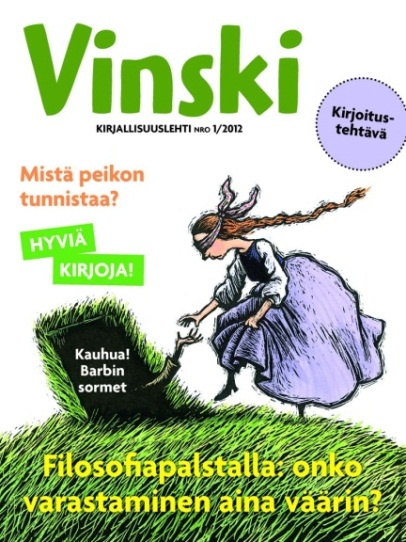 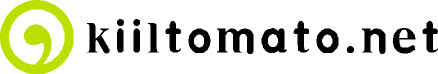 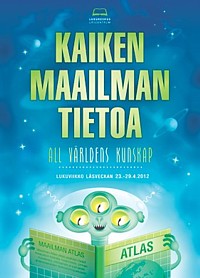 Lukukampanjat
Lukuviikko 22.-28.4.2013Maksuttomat oppituntivinkit verkkosivuilla
Kirjailija joka kouluun pilottihanke 2012 Itä-Suomen 5.-9. luokkalaisille
     En författare till varje skolan ruotsinkielisiin kouluihin      Koulut maksavat 1 € omavastuun / oppilas
Yhteistyöhankkeita: mm. Espoon KULPS-ohjelmaNuoren Voiman Liiton ”Novelli palaa” 
Kirja joka muutti elämäni osallistumisaika päättyi 31.8.2012WSOY julkaisee teksteistä kirjan, YLEn kesäradiosarjawww.lukukeskus.fi/kirjajokamuutti
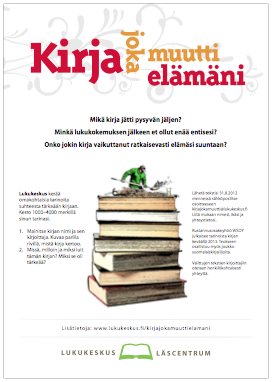 Kirjailijatietokanta
Uusi kirjailijatietokanta avattiin huhtikuussa 2012www.lukukeskus.fi/kirjailijatietokanta
360 vierailuja tekevää kauno- tieto- ja näytelmäkirjailijaa, kääntäjää, käsikirjoittajaa,  sarjakuvantekijää, kuvittajaa
hakutoiminnot kirjallisuudenlajin ja esiintymispaikan mukaan
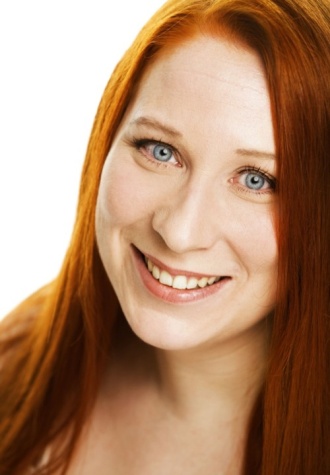 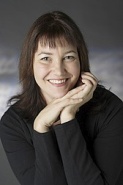 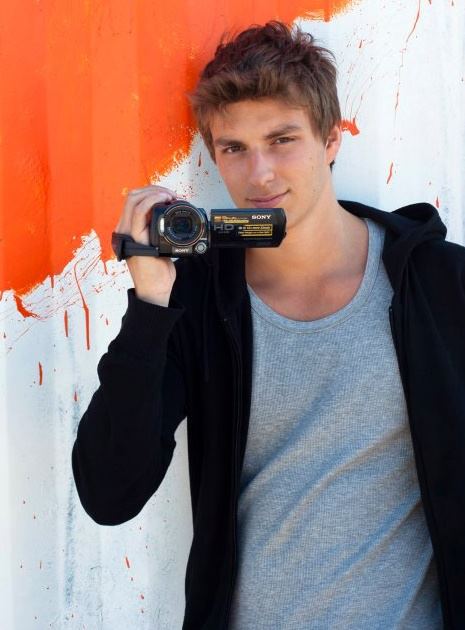 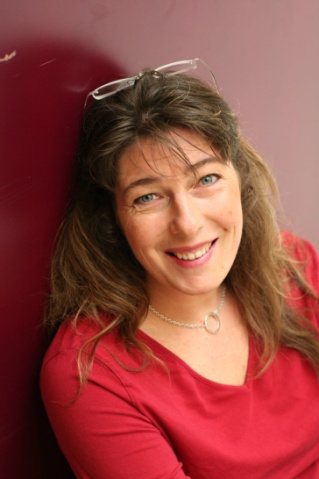 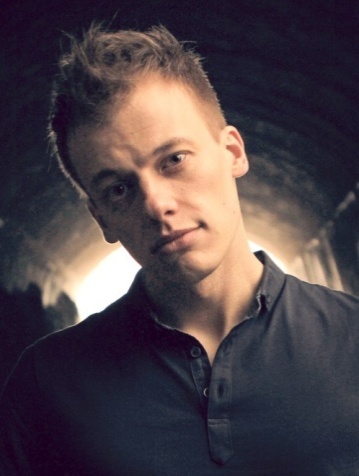 Lukukeskuksen kirjailijavierailut
- vuosittain yli 400 tilausta eri puolilta Suomea
- sovitaan kirjailijan ja tilaajan kesken esiintymisestä, palkkiosta ja matkajärjestelyistä

- hoidetaan maksuliikenteen – tilaajaa laskutetaan jälkikäteen
- palvelumaksulla (50 e ->) katetaan osa järjestelykuluista sekä sotu-maksu- palkkiotaulukko Lukukeskuksen verkkosivuilla
- hiljaista tietoa kirjailijoiden toiveista ja saatavuudesta- jatkossa vuosiyhteenvedot vierailupalautteista
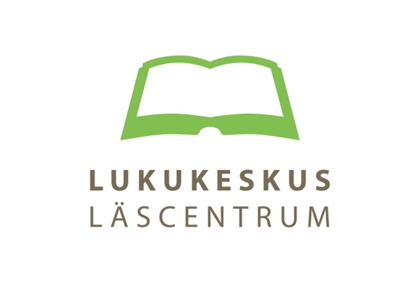 Palautteita ensimmäisistä Kirjailija joka kouluun -kiertueista
”Oppilaat lainasivat koulun kirjastosta kirjailijan kirjat loppuun, pääkirjaston kirjatkin osin varattu. Oppilaat pyysivät, josko voitaisiin tehdä luetuista  kirjoista kirjatrailereita. Yleinen palaute oli, että kiva oli ja jaksoi hyvin kuunnella - se on jo todella paljon yläkoululaiselta!” (Savonlinna, 8. luokat)
”Hyvin myönteinen kokemus koulullemme saada vierailijoita. Usein meidät ohitetaan hankkeissa maantieteellisen sijaintimme takia. Kiitos että saimme olla mukana.” (Valtimo, 5.-6. ja 8. luokat)
 "Eleverna tyckte det var roligt att träffa en riktig författare. De lyssnade aktivt och tyckte han var en bra talare; en som man orkar lyssna på eftersom det han berättar är intressant och mångsidigt med lämpliga mänder humoristiska inslag. Det var en elev som skrev att det var så tyst och lugnt i klassen att det var ett bevis på att det var bra." (Helsingfors, åk 9)
Palautteita Kirjailija joka kouluun -kiertueista
”Kun vierailun yhtenä virallisena tavoitteena on lukuinnon lisääminen, niin voin todeta jo näin lyhyellä aikavälillä, että tavoite saavutettiin. Aika moni oppilas on kertonut, että haluaa lukea vierailulla olleen kirjailijan kirjan.” (Tuusniemi, 7.-9. luokat)
”Muutama vähän lukeva on nyt lainannut  ’oikeita kirjoja’”. (Heinävesi, 5.-6. luokat)

”Kirjailija otti hyvin huomioon kuulijoiden luokkatason ja puhui sille sopivasta aihepiiristä. Muutenkin hän oli vakuuttava ja jämäkkä ja sai oppilaat keskittymään kuulemaansa. Viittaukset urheiluun olivat yläasteikäisiä poikia ajatellen erinomainen "koukku".  (Mäntyharju, 5.-9.-luokat)

”Luokkamme oli haltioissaan kirjailijavierailusta. Kaikki aikovat lukea jonkin kirjailijan teoksen”. ( Hamina, 5.-6.luokat)
Palautteita Kirjailija joka kouluun -kiertueista
"Eleverna  tyckte om besöket. De lyssnade koncentrerat och var mycket motiverade då de fick ställa frågor till författaren. Det var TREVLIGT att äntligen ha resurser att bjuda in en författare till vår lilla skola!!!”  (Vichtis, åk 1-6)
”Författarbesöket var väldigt uppskattat av våra elever. Upplägget kändes väl genomtänkt, och ur lärarsynvinkel väldigt fint att författarna berättade om hur själva skrivprocessen går till när de skapar olika typer av texter och material, då fick eleverna större förståelse för helheten. Humorn är välanvänd, men den går inte till överdrift utan används under föreläsningen som ett arbetsredskap. Jag vill rikta ett varmt tack till er för denna möjlighet.”  (Vörå, åk 7-9)
Euroopan komission asiantuntijaryhmän lukutaitoraportti Literacy for All
Julkaistiin 6.9.2012 Kyproksella
Konkreettisia toimenpidesuosituksia paitsi kouluille ja kirjastoille, myös yrityksille, järjestöille, päättäjille, medialle, koko yhteiskunnalle
Taustalla huoli: joka viidennellä eurooppalaisella on heikko lukutaito
Suomessa joka ikäluokassa on lähes 5000 nuorta, joilla on heikko lukutaito 
PISA kertoo todellisen tilanteen monen vuoden viiveellä
PISA 2009: suomalaisnuorten lukemiseen sitoutuminen on heikentynyt. Motivaatio ja kiinnostuneisuus tekstiin vaikuttavat lukutaitoon:->   yksityiskohtiin paneutuva lukeminen on heikentynyt selvästi.->   sinnikkyys lukea pitkiä tekstejä on heikentynyt silmäilevän lukemisen kustannuksella (PISA-tutkija Sari Sulkunen 30.8.2012). Turun Sanomat 24.9.2012 ”Nuorten lukuharrastuksen heikkeneminen huolettaa äidinkielenopettajia”
Luova lukeminen Euroopassa
Vertailututkimus: Creative reading in Europe – Finland and European models of literature and reading promotion.
Käsittelee opetussuunnitelman ulkopuolista lukemisen edistämistä- Lukukeskuksen verkkosivuilla kohdassa ”julkaisut”:
PISA mittaa tekstien käyttötaitoa eli sitä, miten lukija osaa hyödyntää taitoaan arkielämän tilanteissa.
“Luova lukeminen” on vastapari käsitteelle “luova kirjoittaminen”. Luova lukeminen auttaa ymmärtämään kielen nyansseja, kielikuvia, viittauksia, sananlaskuja, ironiaa ja empatiaa.
-> kulttuurinen lukutaito, sosiaalinen lukutaito.-> mielikuvitus on osa vuorovaikutusta, eläytymistä, luovuutta ja elämäntaitoa.
Lukemista edistäviä toimijoita
Pohjoismaat – painotus kirjailijavierailuissa
Suomi: LukukeskusRuotsi: Författarcentrum (yli 2000 vierailua vuodessa)Norja: Norsk Forfattersentrum (lähes 8000 vierailua vuodessa)           Leser søker bok           !Läs-yhdistyksellä on laajoja valtakunnallisia lukukampanjoita Britannia
Skotlanti: Scottish Book Trust, Englanti: Book TrustSkotlannissa kouluvierailuja rahoittaa Live Literature Funding -ohjelma
Perheille ja pienillä lapsille suunnatut ohjelmat Britanniassa vahvoja: Bookstart, Bookbag.Keski-Eurooppa – myös tutkimusta ja kirjastoja 
Saksa: Stiftung Lesen, Belgia (flaami): Stichting Lezen, Hollanti: Stichting Lezen
Valtion tuki muissa maissa kirjailijavierailujen ja lukemisen edistämiseen
Tuki tuhatta asukasta kohden:




Lisäksi valtio rahoittaa taiteilijoiden (mm. kirjailijoiden) kouluvierailuja Ruotsissa 17 miljoonalla eurolla vuodessa (Skapande skola) ja Norjassa 20-23 miljoonalla eurolla vuodessa  (Den kulturelle skolesekken).
Johtopäätöksiä
Useat organisaatiot pyrkivät myös lisäämään kirjailijoiden tunnettuutta-> tutkimusta tai selvitystä kirjailijavierailujen vaikutuksista ei juurikaan ole -> kirjailijavierailupalautteet Pohjoismaissa ovat erittäin myönteisiä 
Koulun ulkopuolinen lukemisen edistäminen on sirpaleista
Opettajilla on substanssiosaaminen, mutta usein rajatut resurssit
      -> koulut yhteistyöhön kirjastojen ja vanhempainyhdistysten kanssa
Kriittisintä heikkojen lukijoiden motivoiminen -> mielekkään lukemisen löytäminen
Otamme vastaan palautetta, miten voisimme tukea opettajien ja kirjastolaisten työtä!
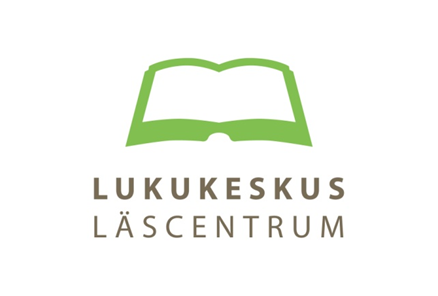 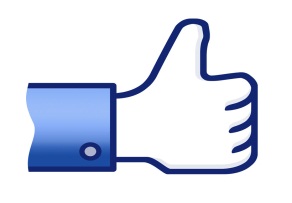 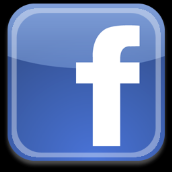 Hyödyllisiä linkkejä
Euroopan komissio / Eurydice: Teaching Reading in Europe. Contexts, Policies and Practises: http://eacea.ec.europa.eu/education/eurydice/documents/thematic_reports/130EN.pdf
Komission ”High level groupin” lukutaidon toimenpideraporttihttp://ec.europa.eu/education/literacy    (englanniksi)
Suomenkielinen tiivistelmä:http://ec.europa.eu/education/literacy/what-eu/high-level-group/documents/executive-summary_fi.pdf

Komission uusi lukutaitoverkkosivu: http://ec.europa.eu/education/literacy/index_en.htm

OKM: PISA 09 Kestääkö osaamisen pohja? Toim. Sulkunen & Välijärvihttp://www.minedu.fi/export/sites/default/OPM/Julkaisut/2012/liitteet/okm12.pdf?lang=en